Августовская конференция работников образования
Достижение стратегических целей развития образования: задачи, механизмы, направления изменений
Северск, 2020 г.
Августовская конференция работников образования                            ЗАТО Северск «Достижение стратегических целей развития образования: задачи, механизмы, направления изменений»
Круглый стол
«Актуальные направления обновления содержания и технологии образования в современных условиях»
Организация дистанционного обучения в сетевом биолого–химическом профильном классе.
Куратор биолого – химического профильного класса
Бродская Ирина Константиновна, 
МБОУ «СОШ №198»
Дистанционная форма образования
Дистанционное обучение – это обучение на расстоянии с использованием современных информационных и коммуникационных технологий.
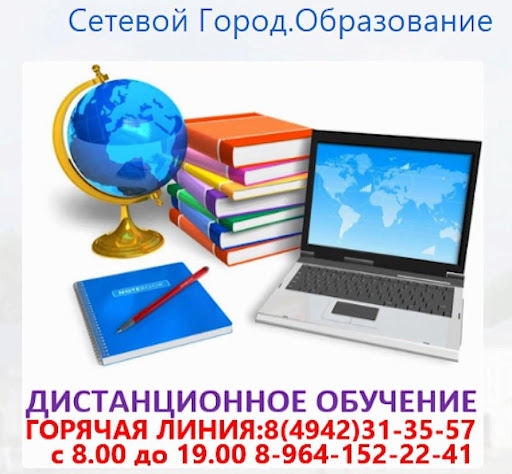 Дистанционное обучение может быть организовано следующим образом:
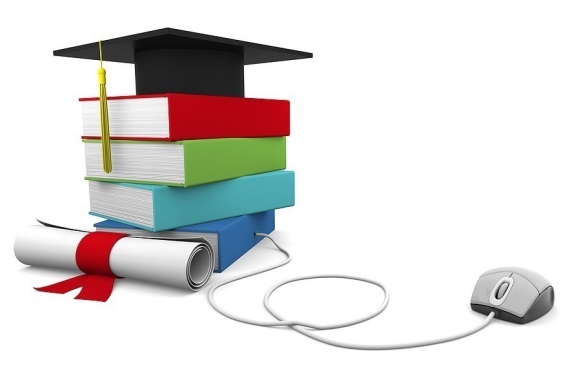 как самообучение, 
как обучение с участием преподавателя,
как  персонализированное обучение, 
как комбинированное обучение.
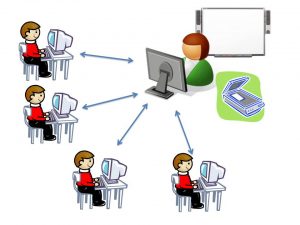 Предпрофильный курс «Медицинские специальности»
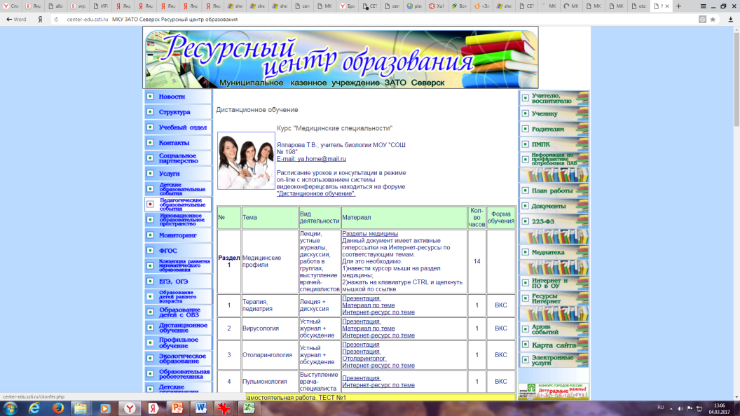 2008 году преподаватель биологии Яппарова Т. В. разработала программу предпрофильного курса «Медицинские специальности»
http://center-edu.ssti.ru/dis_bio.php
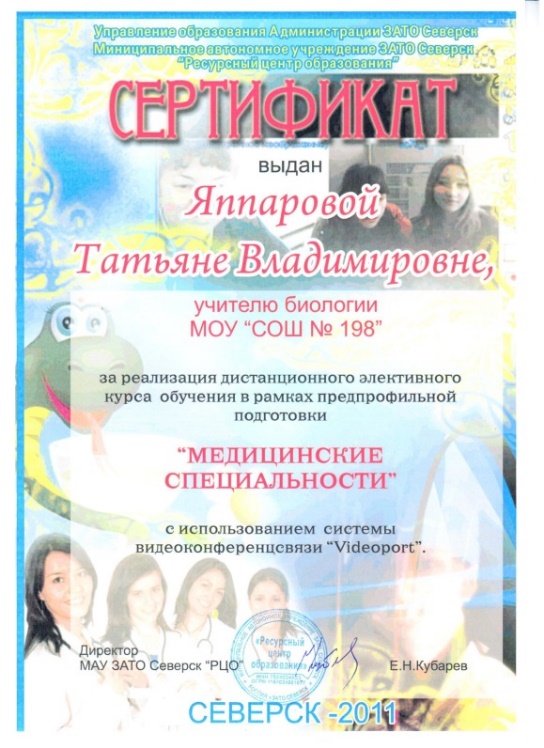 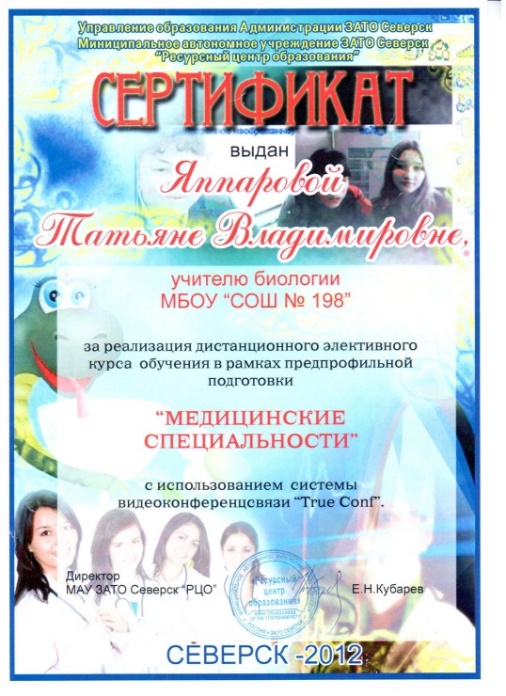 Тесты – тренажёры для подготовки к ЕГЭ
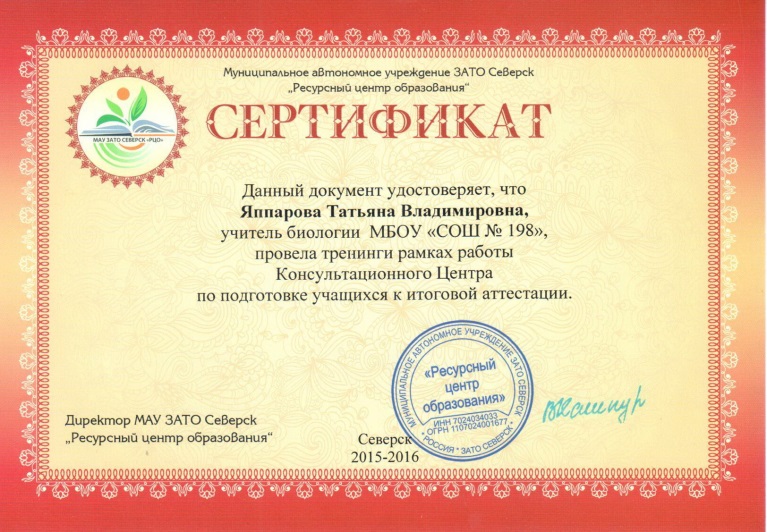 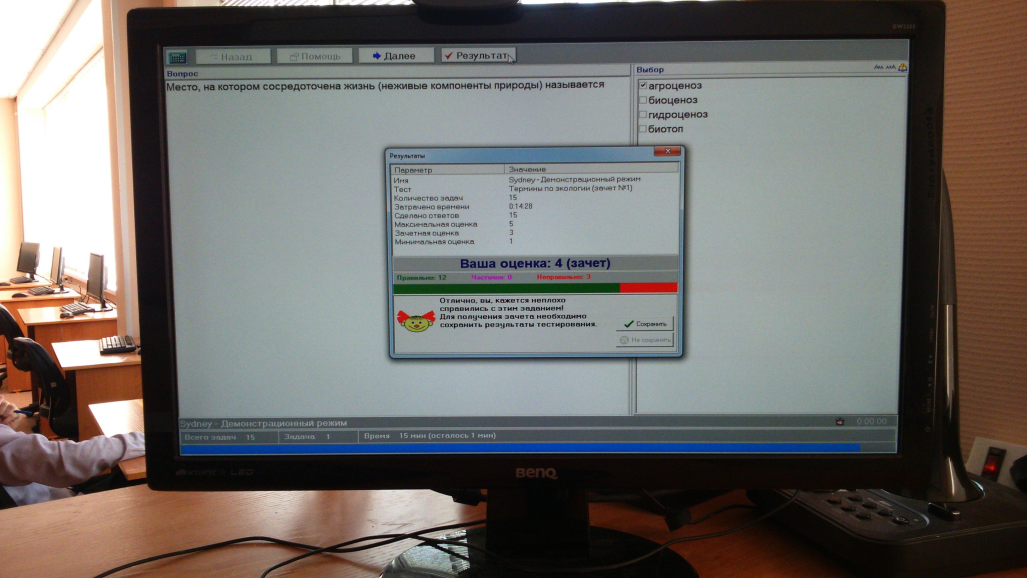 Электронные учебники
Авторский электронный учебник «Химический состав клетки» http://planeta.tspu.ru/?ur=810&ur1=853&ur2=1419
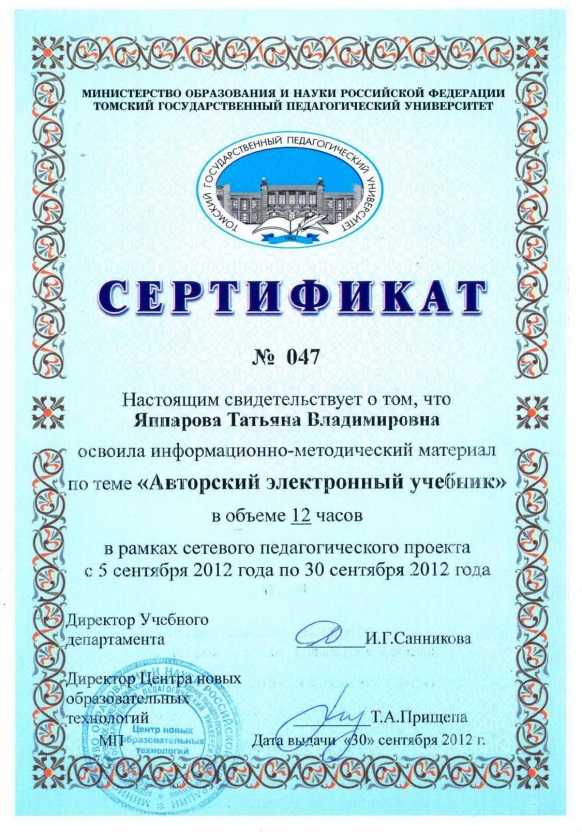 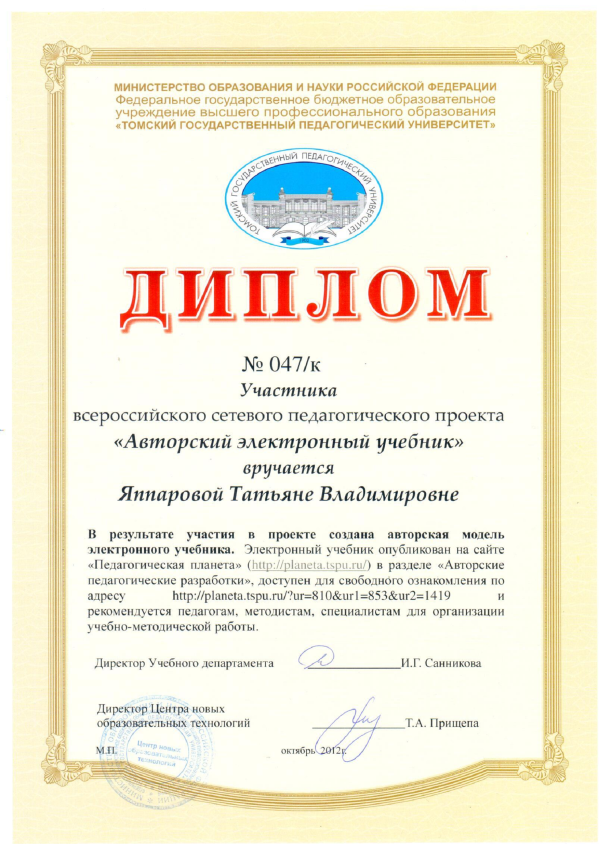 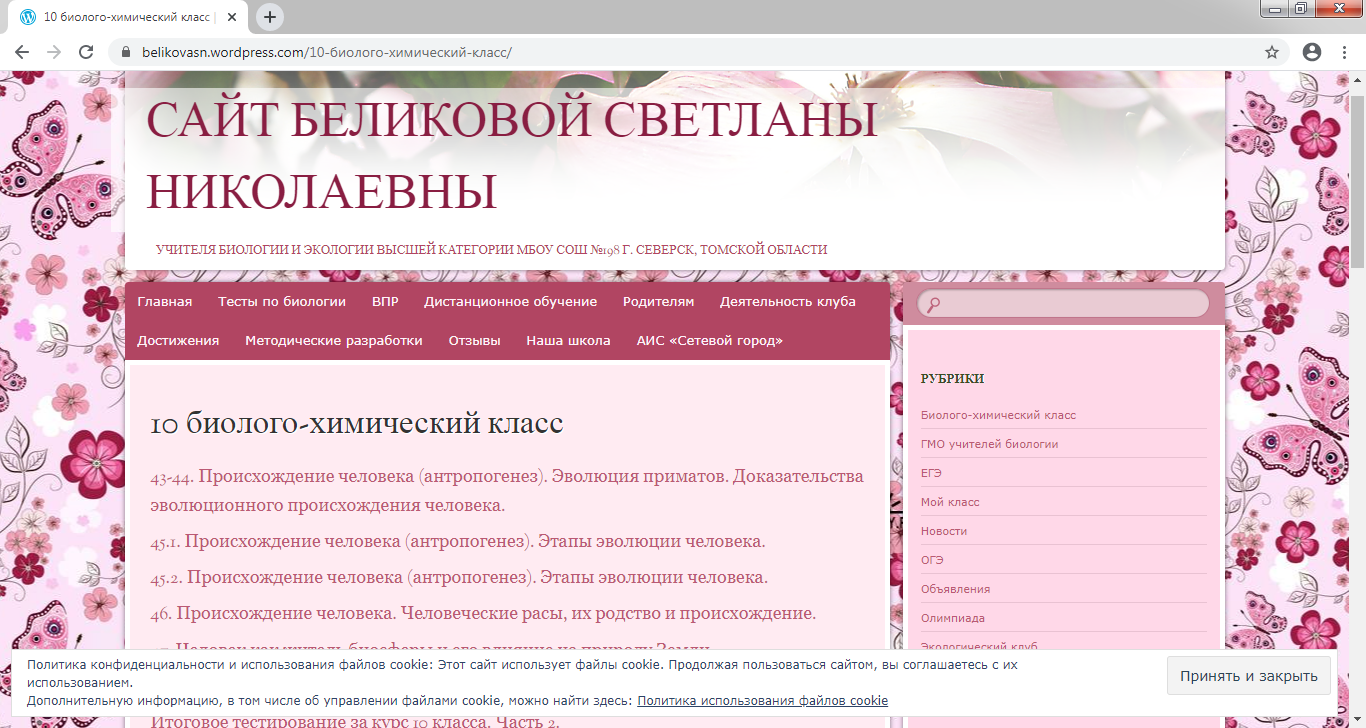 Образовательные онлайн – платформы
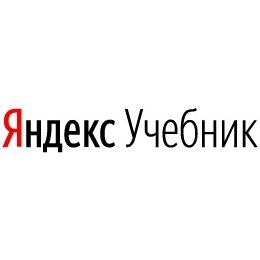 Якласс, 
«Яндекс.Учебник», 
ZOOM (облачная платформа)
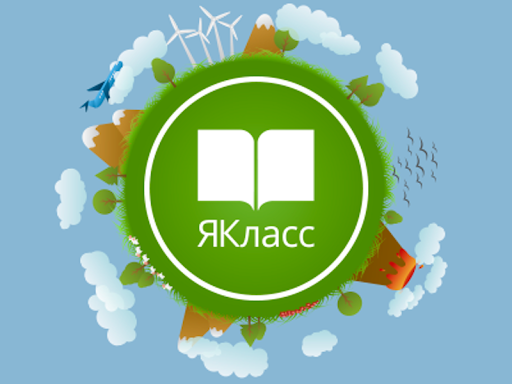 Дистанционные ресурсы
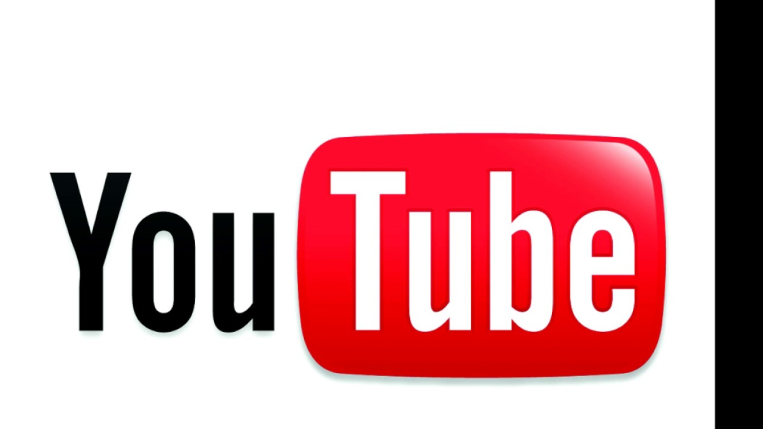 Skype;
Вконтакте;
Youtube;
Google Формы
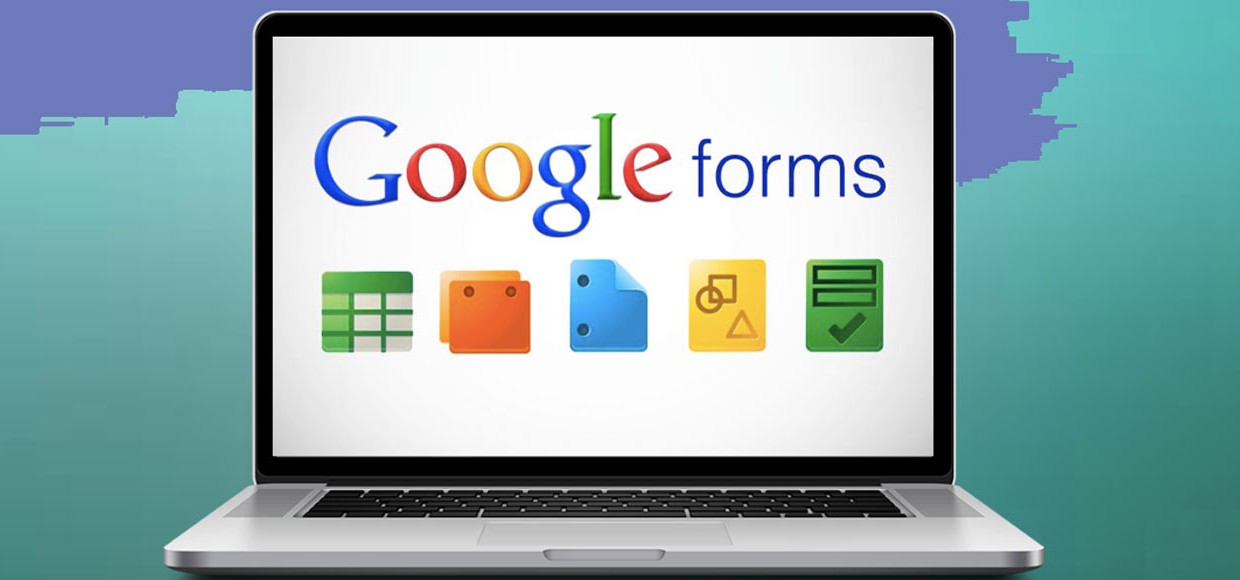 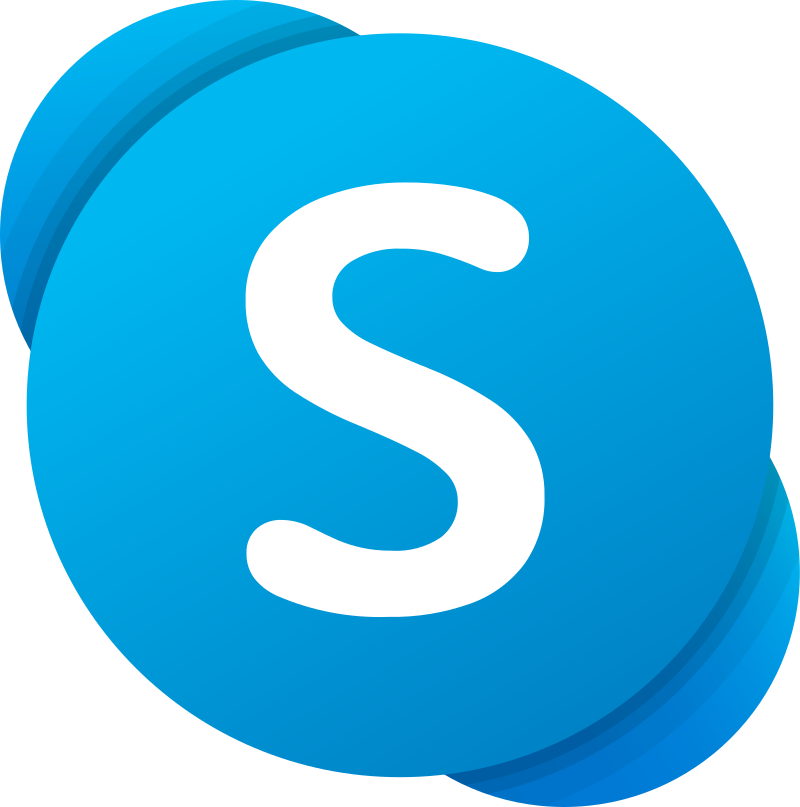 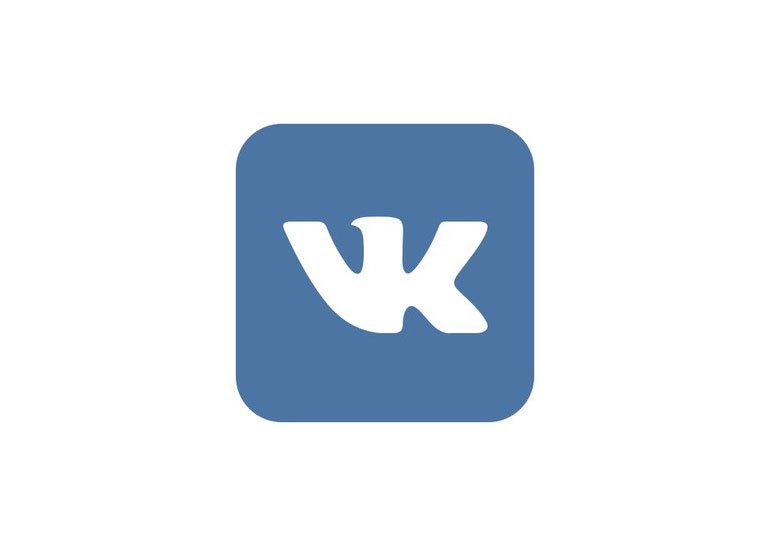 Сотрудничество с СибГМУ
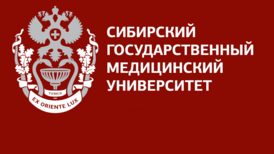 олимпиада  «Homo novus» ( 4 победителя и призёра)
предпрофессиональный экзамен (16 человек успешно сдали экзамены);
встречи с  начальником управления нового набора студентов Мелентьева А.Н.
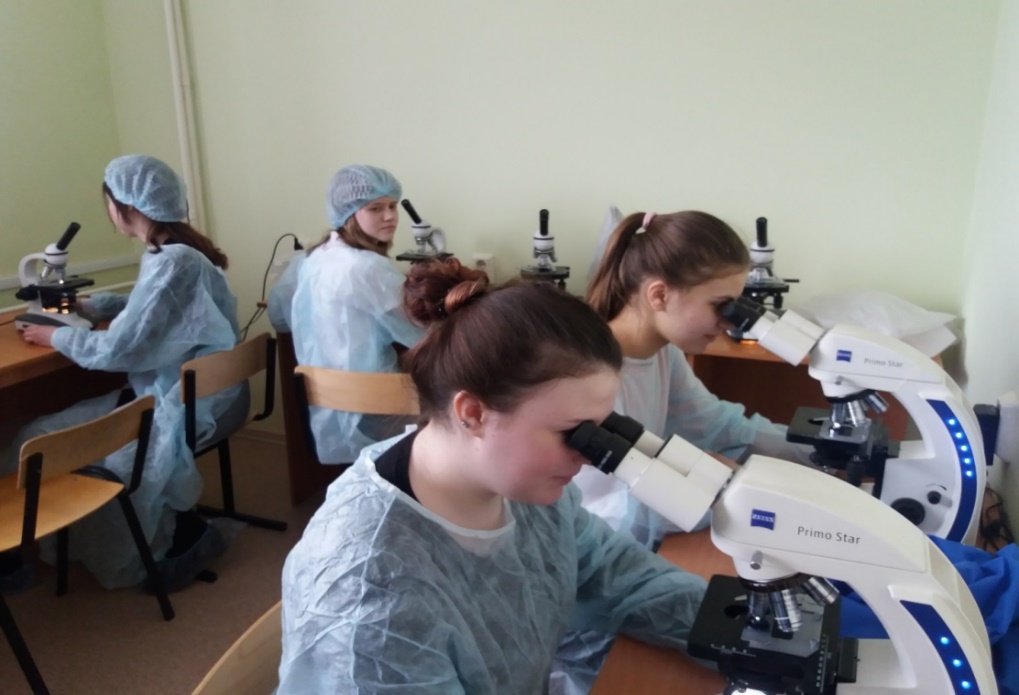 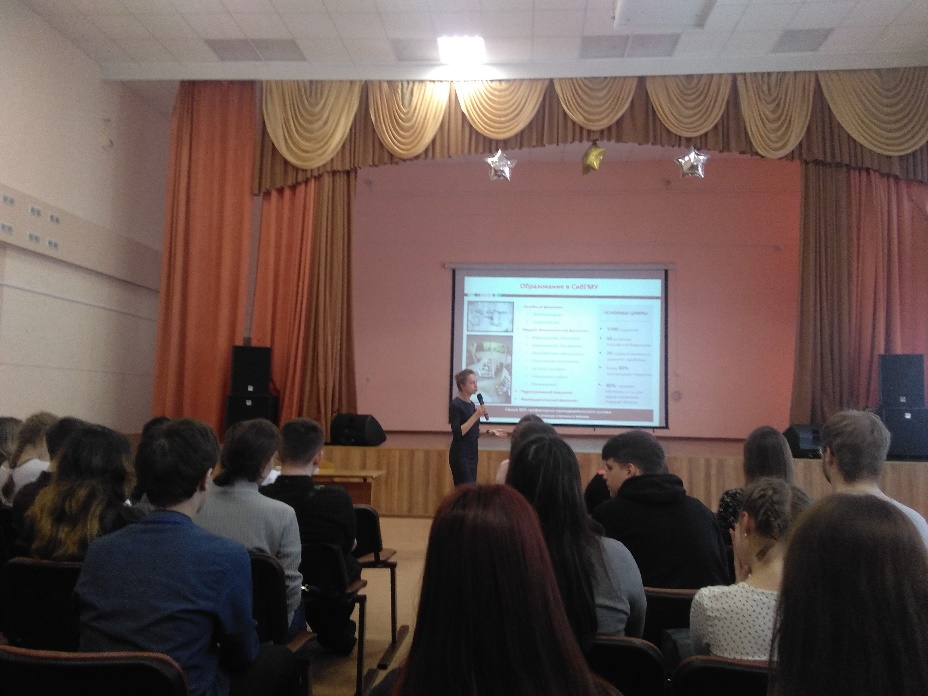 Спасибо за внимание